EVENT MARKETING TIMELINE TEMPLATE
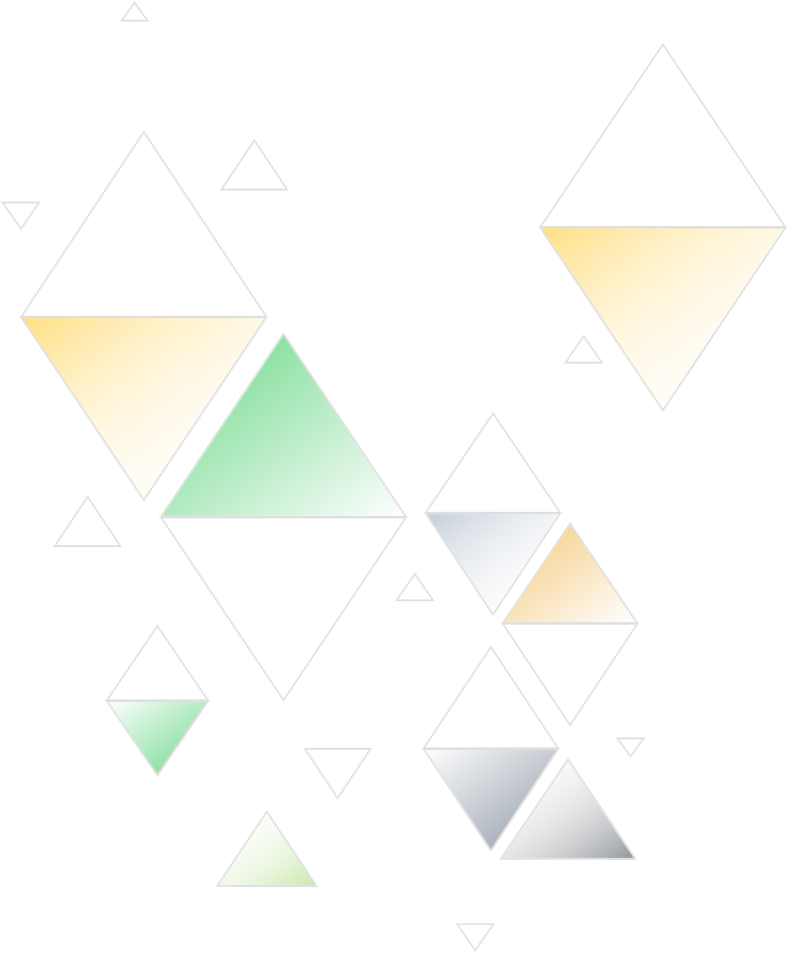 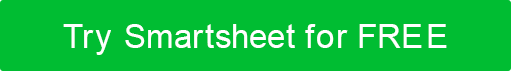 EVENT INFORMATION
EVENT MARKETING TIMELINE TEMPLATE PRESENTATION
EVENT MARKETING TIMELINE TEMPLATE
PROJECT REPORT
EVENT MARKETING TIMELINE TEMPLATE PRESENTATION